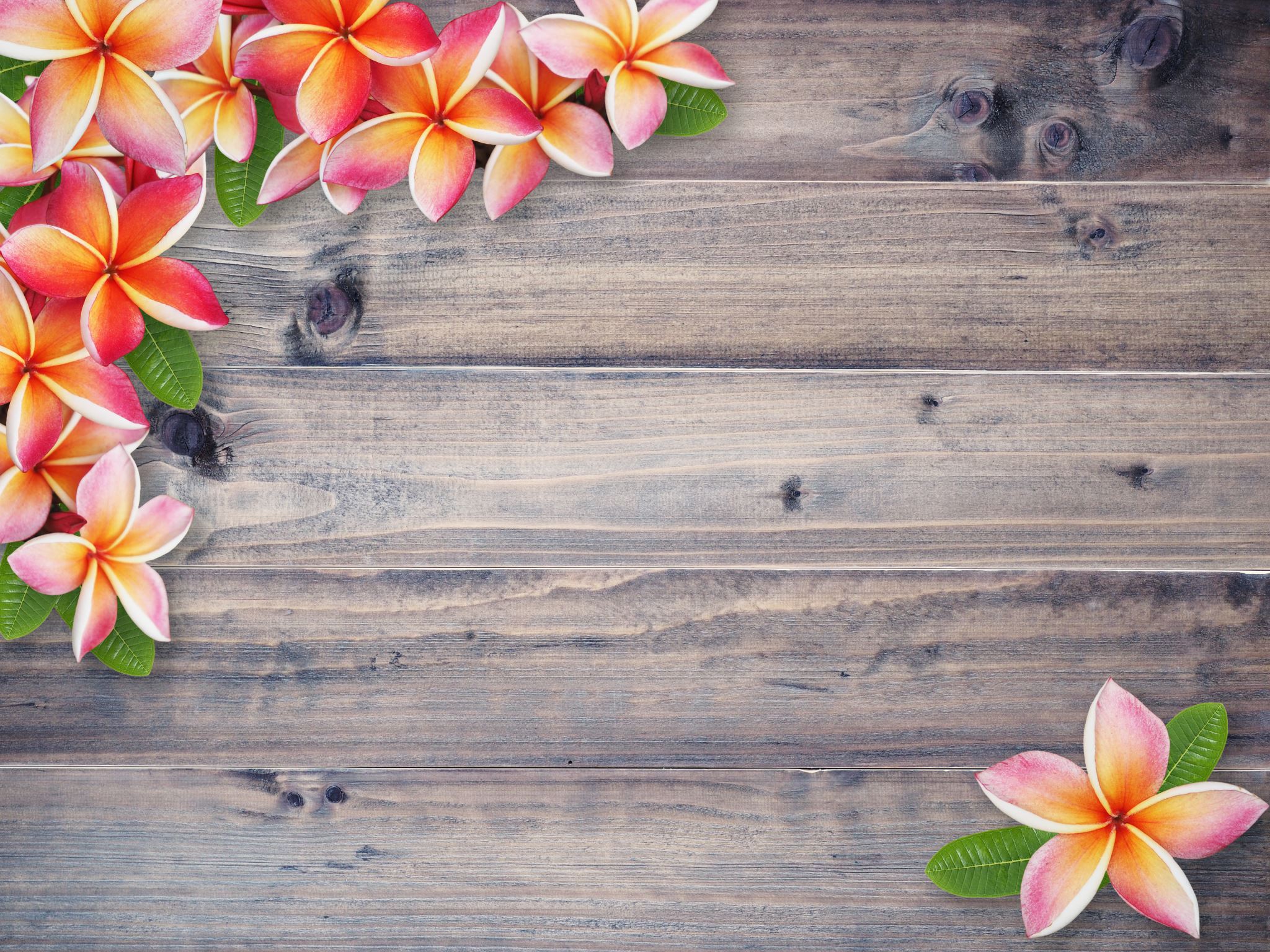 Propuesta masterdonas
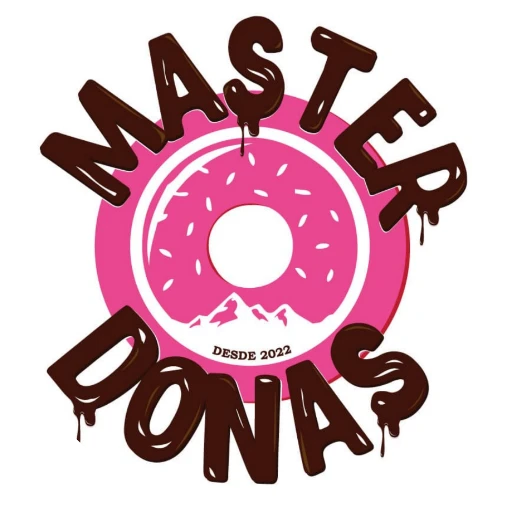 Ñuñoa, 08.08.2022
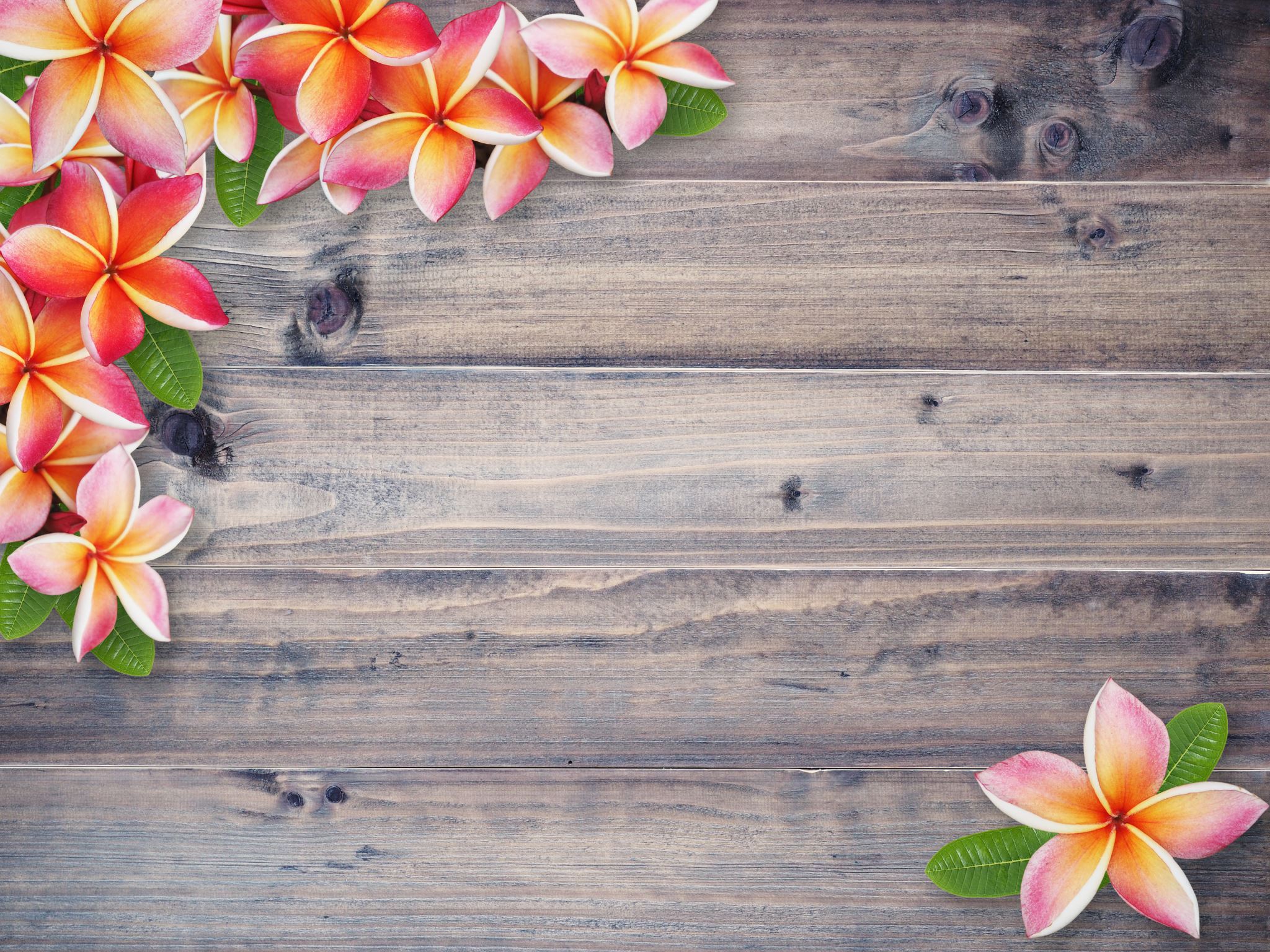 Masterdonas
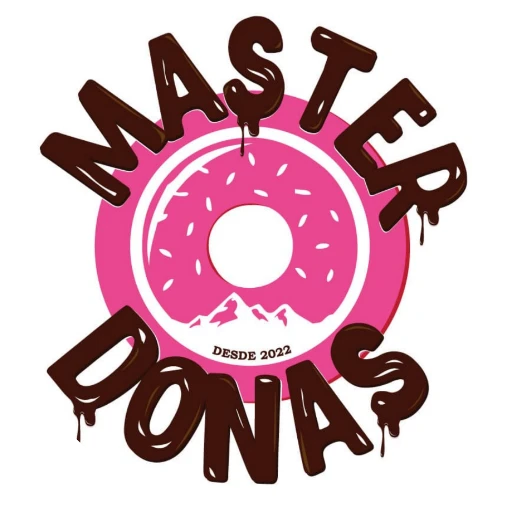 Es una marca de VESMA SPA, empresa dedicada a satisfacer las necesidades de nuestros clientes en insumos alimenticios y equipamientos, con oficinas y centro de distribución ubicados en la comuna de Ñuñoa, Región Metropolitana.
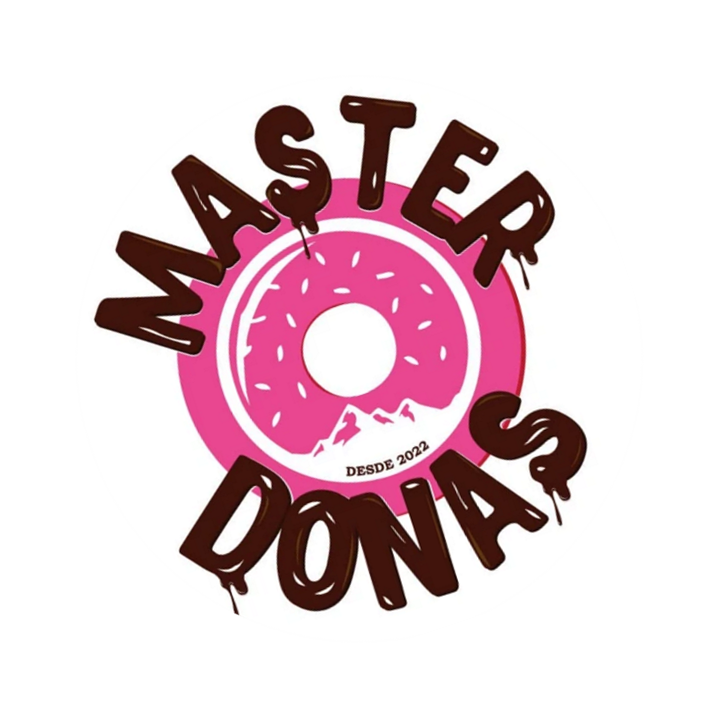 Propuesta de valor
Nuestra marca MarsterDonas busca satisfacer necesidades del cliente con productos de primera calidad, llamativos, frescos y que sean fáciles de entregan a  un público cada vez más exigente que a su vez necesita un aperitivo al paso, rápido, pero de calidad.
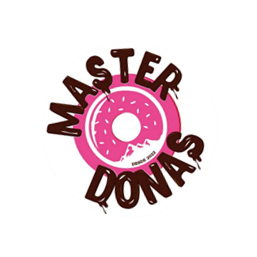 Estrategias de venta
Las estrategias de venta son tres:

A) Venta y distribución de nuestros productos a locales.
B) Distribución destinadas a locales con % por venta al propietario del local.
C) Delivery directo a cliente final.
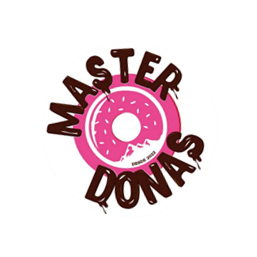 Propuesta específica
A)	Venta y distribución de nuestros productos a locales.
Venta y abastecimiento permanente para su negocio a un precio conveniente que le permita competir en el mercado.
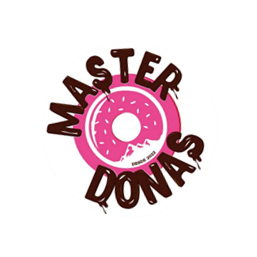 Propuesta específica
B) 	Distribución destinadas a locales, con % por venta al propietario del local.

Abastecimiento permanente para su negocio con % de utilidad en cada venta que realice del producto.
El socio MD no involucra capital ya que es la marca quien abastece a necesidad.
La comunicación de las necesidades de abastecimiento es diaria.
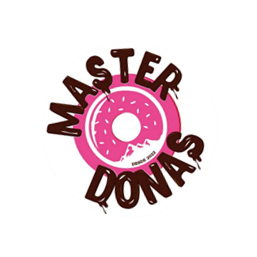 Nuestros partners
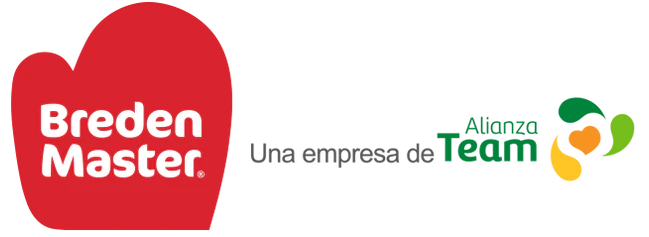 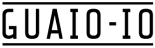 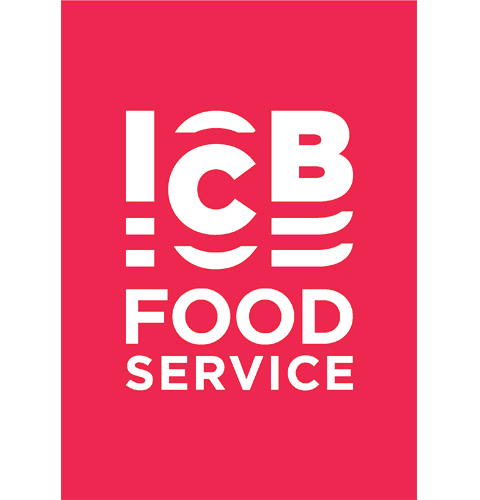 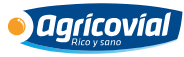 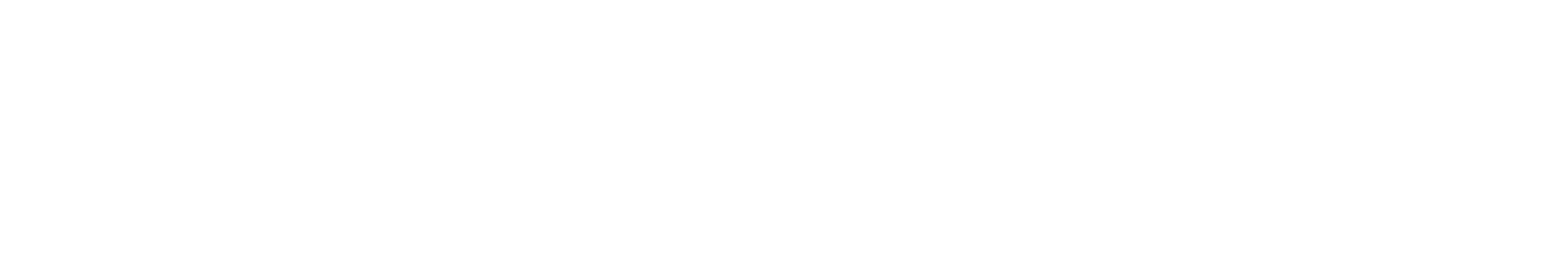